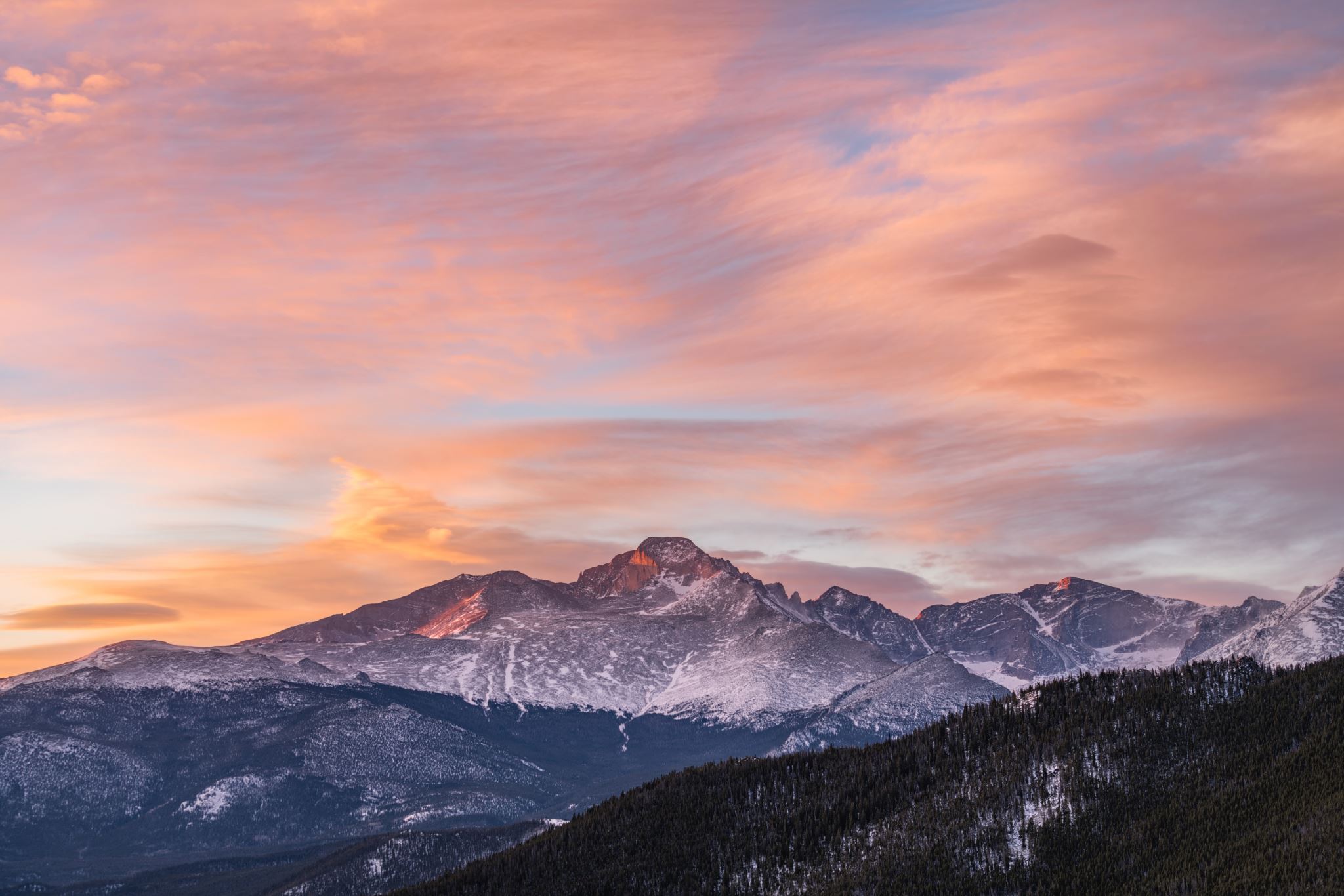 2nd & 3rd Grade Rhythm patterns,and ostinato
I CAN perform rhythm patterns
I Can perform   
       ostinatos
I Can create 
  and perform 
       rhythmic  
       ostinatos.
In the Hall of the Mountain King
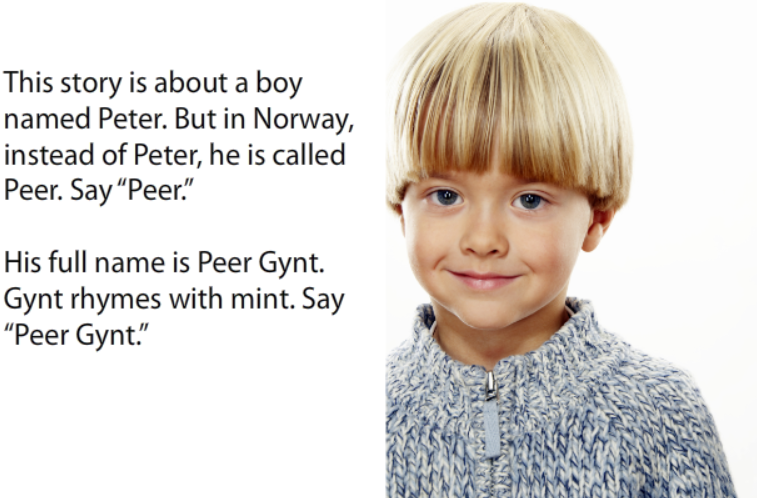 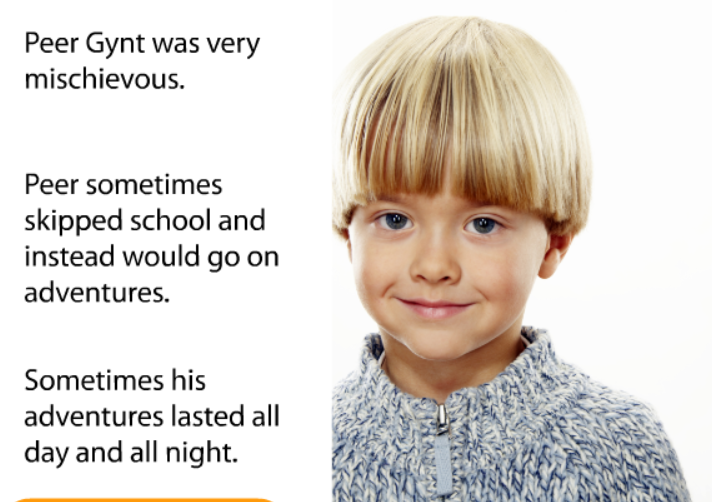 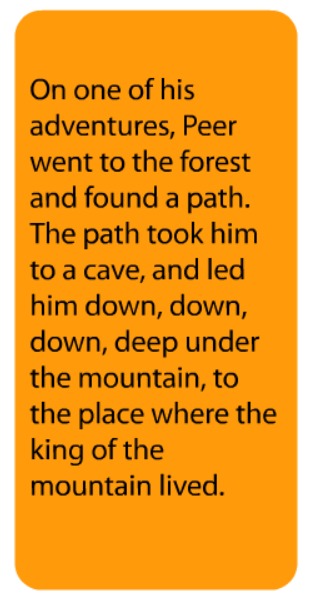 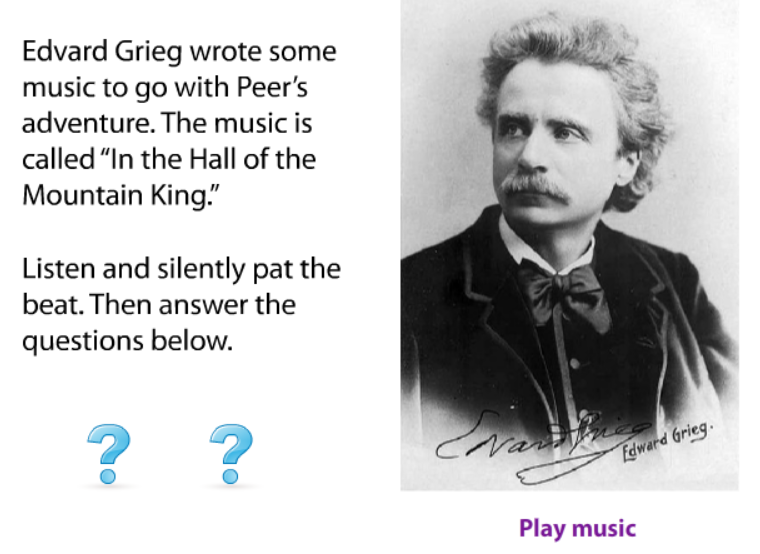 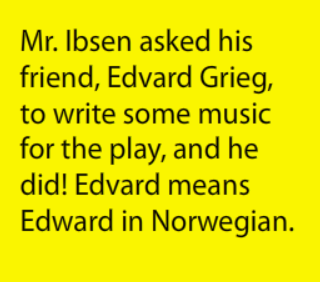 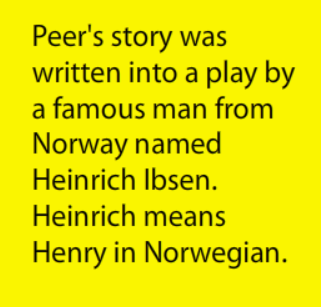 Where does the story take place?  Norway

Name the countries around the location of the
Story.     Finland, Sweden, Russia

Who is the story about?    Peer Gynt

Who wrote the story?   Heinrich Ibsen

Who wrote the music?    Edvard Grieg
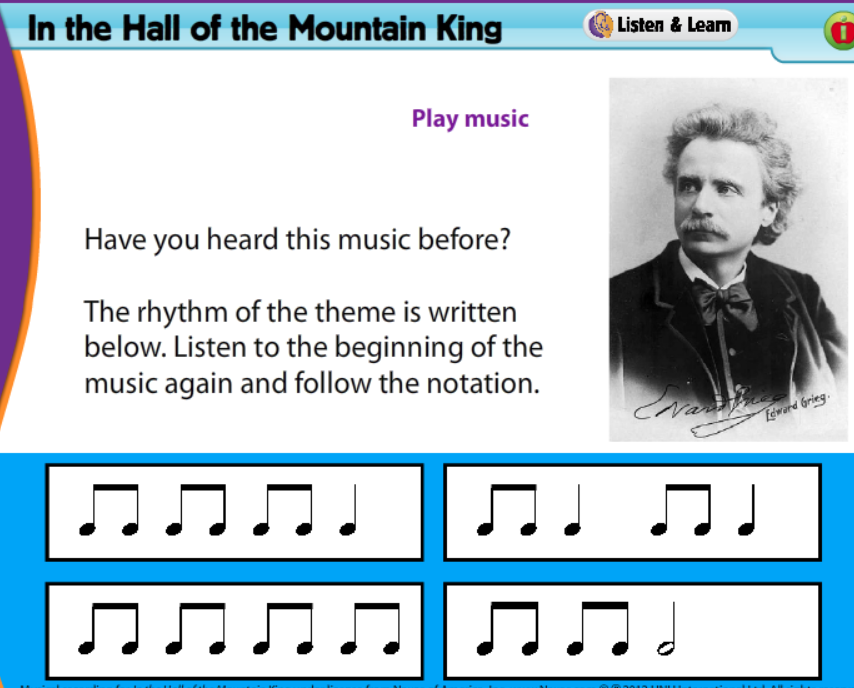 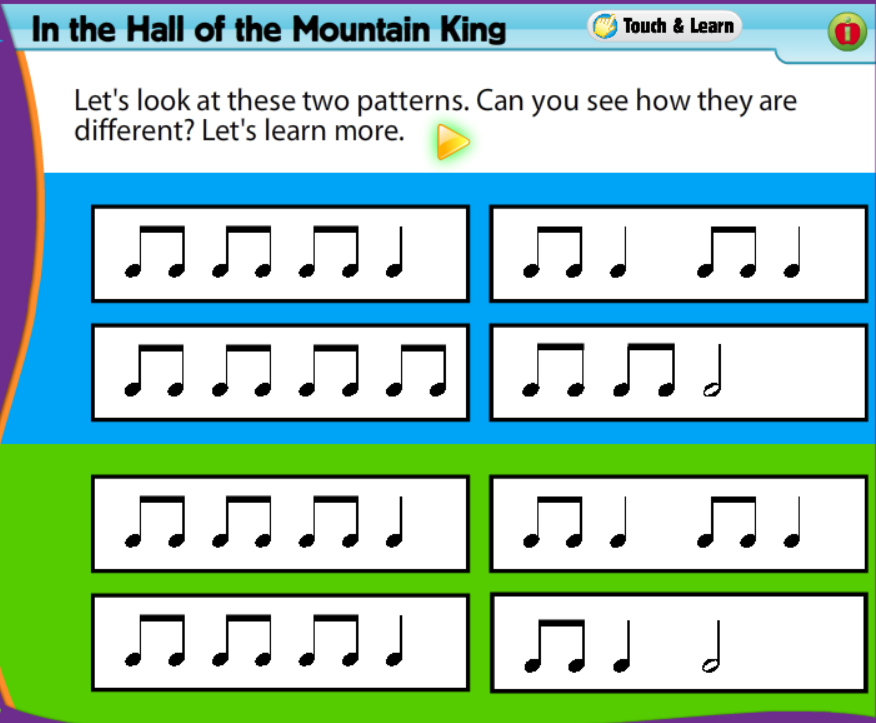 1
2
3
4
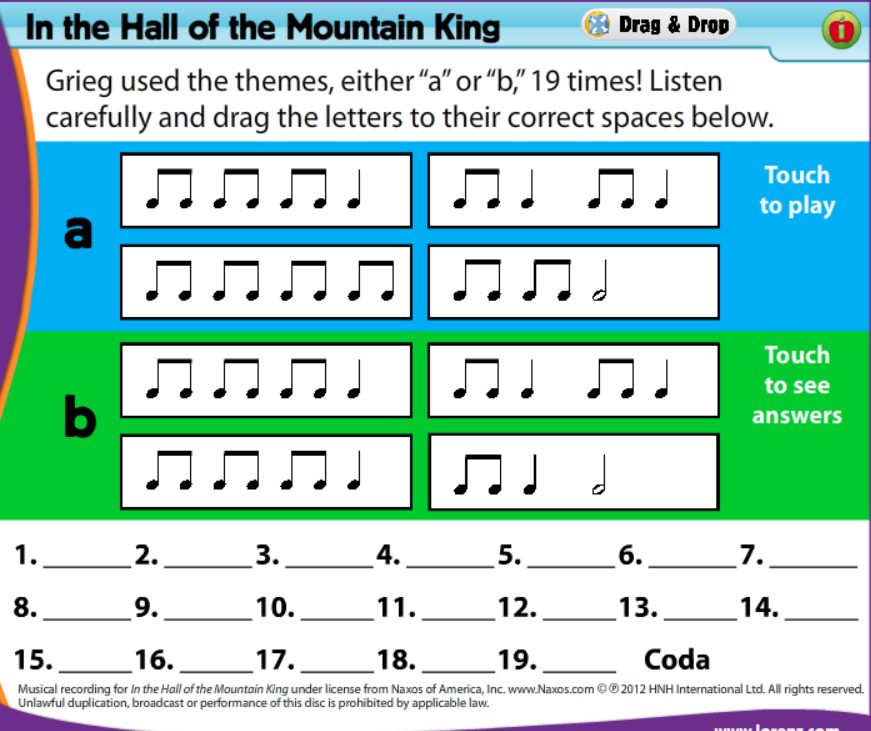 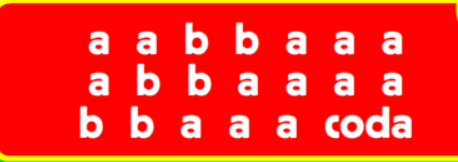 Rhythm practice of quarter and eighth notes:
In the Hall of the mountain king
Questions?
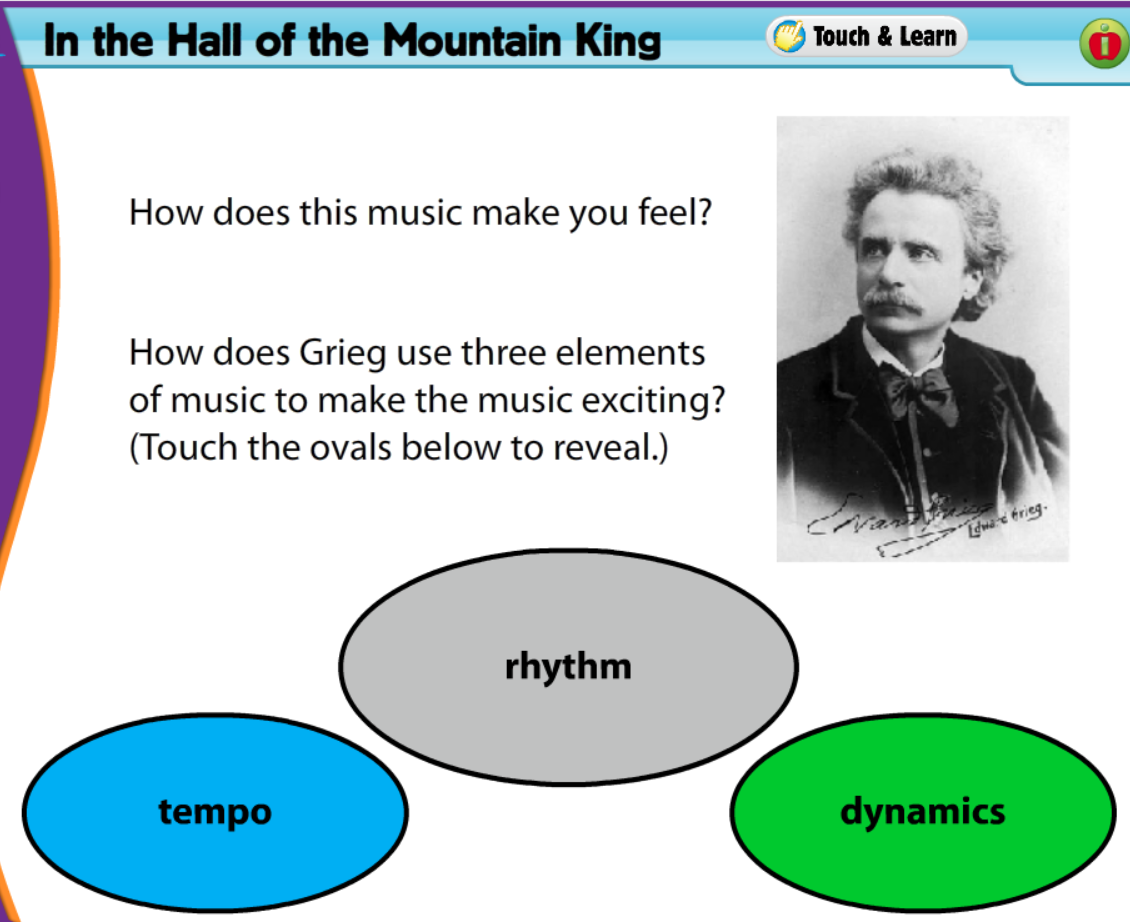 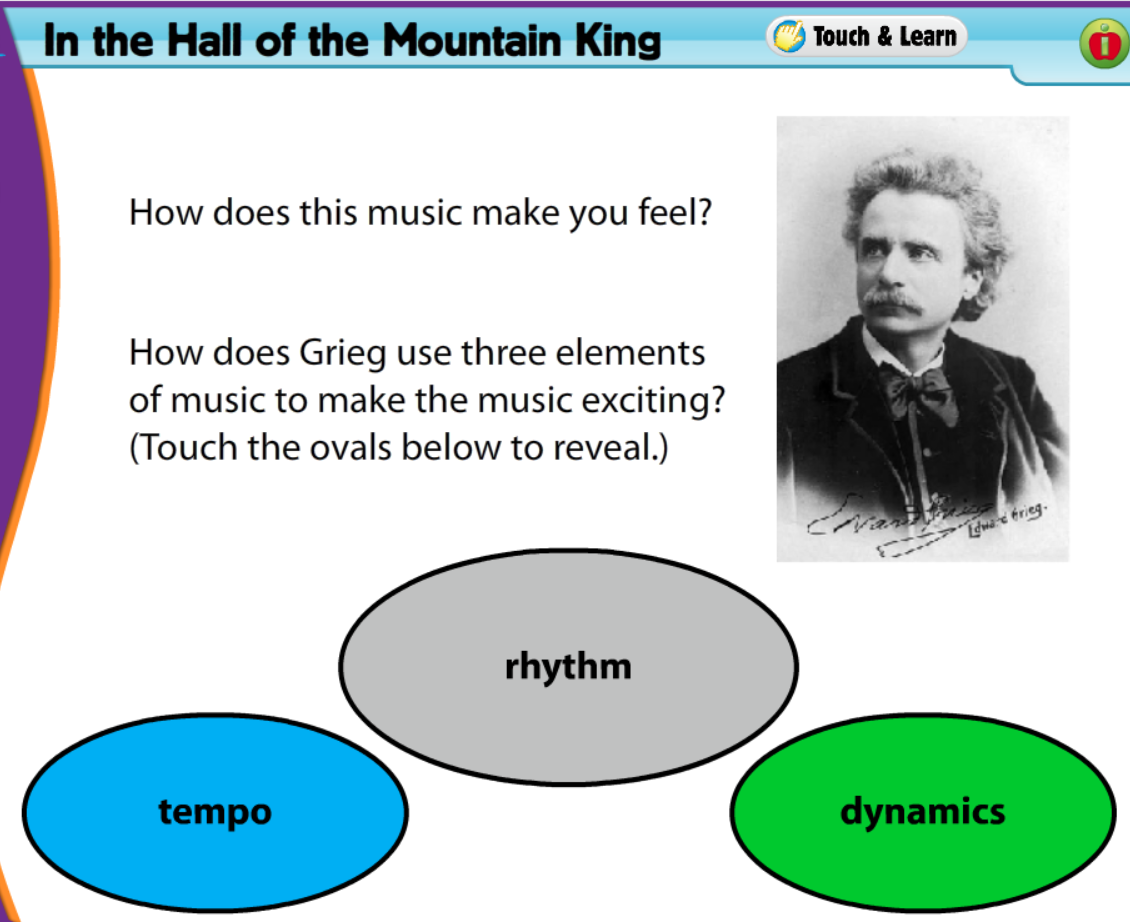 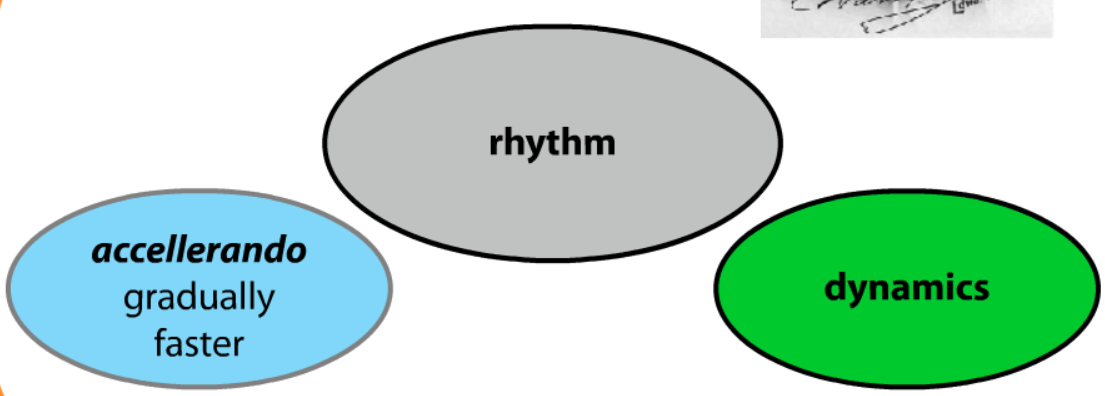 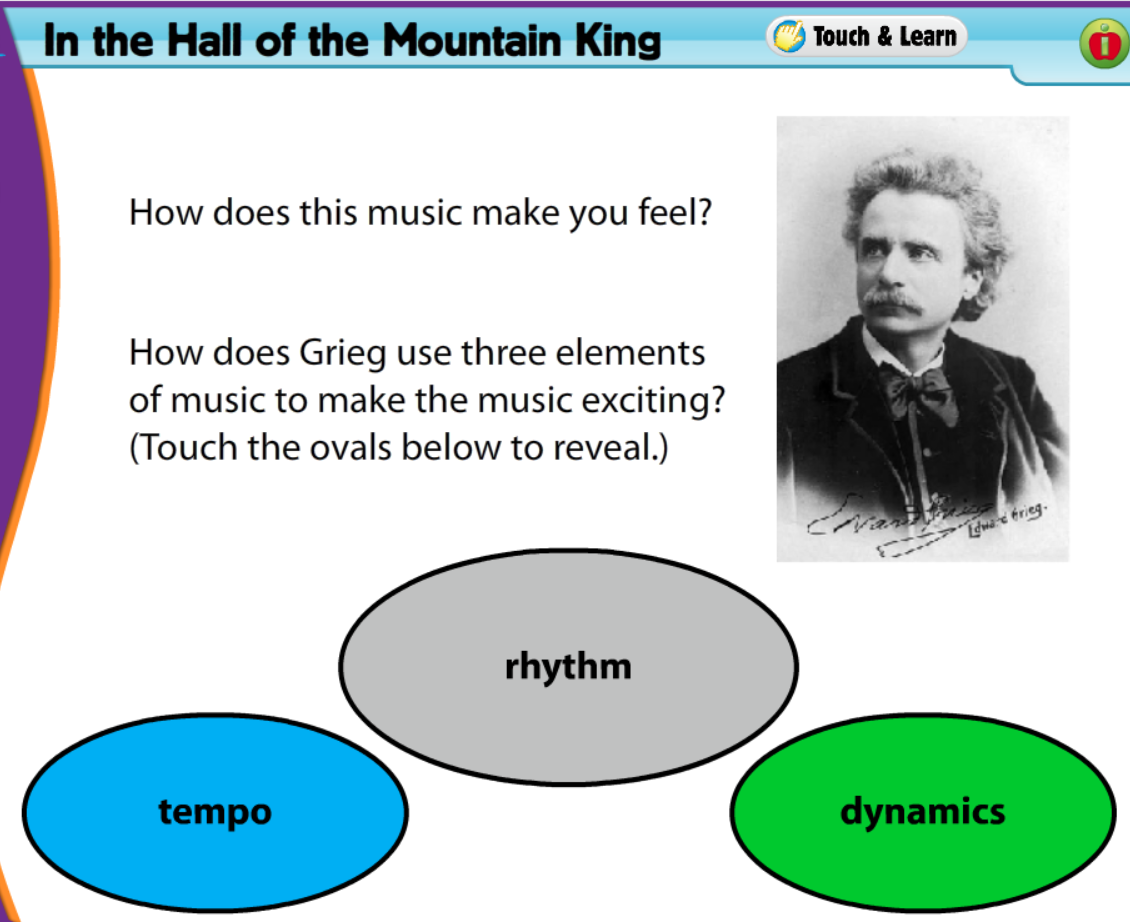 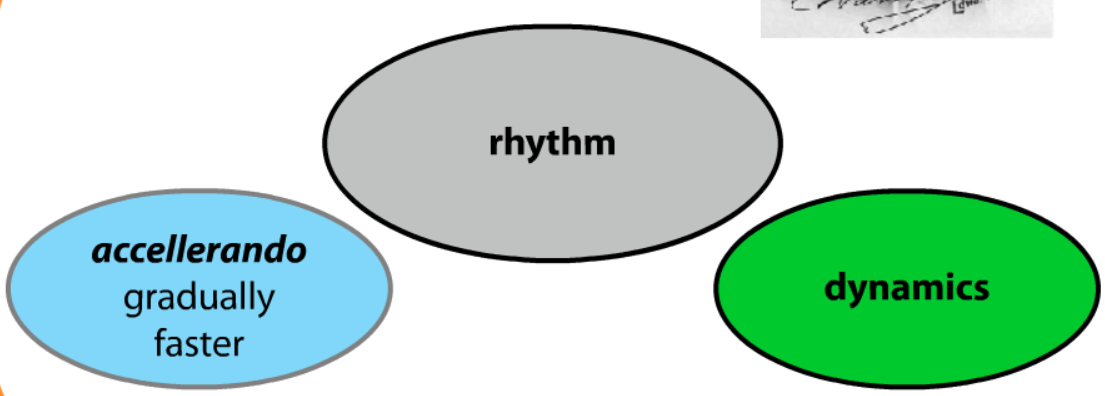 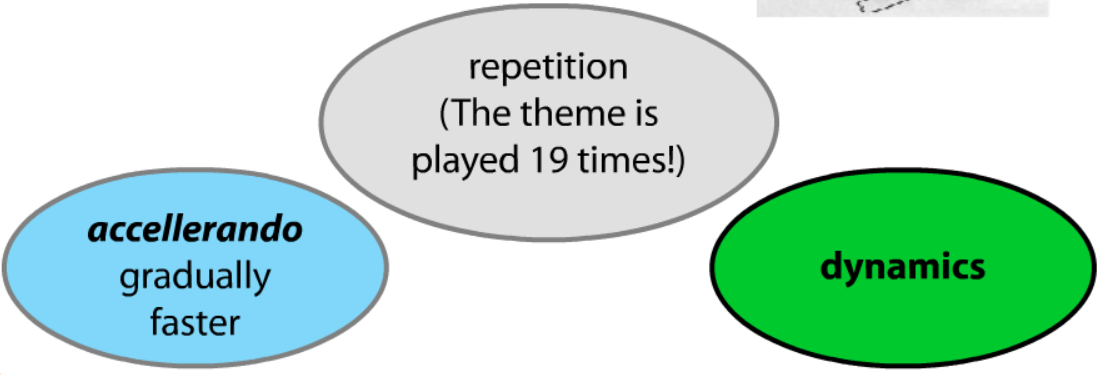 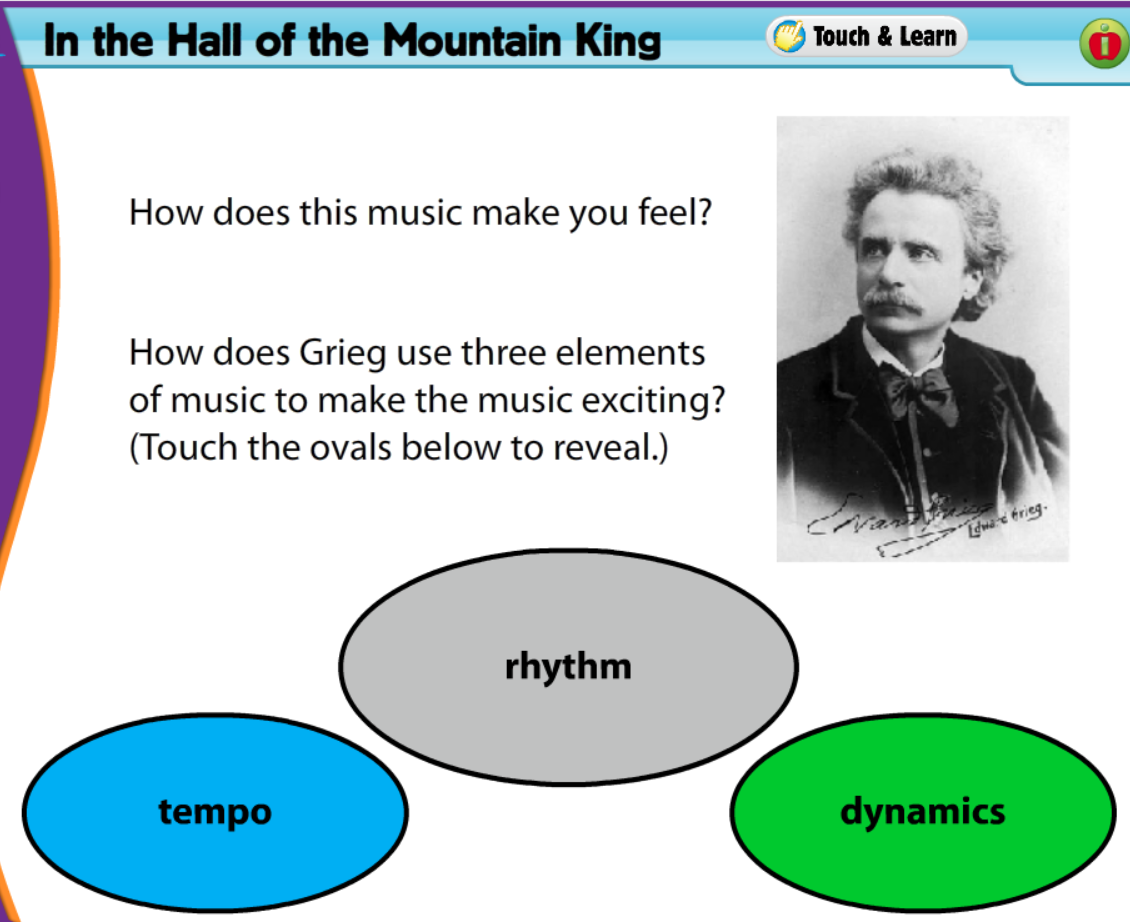 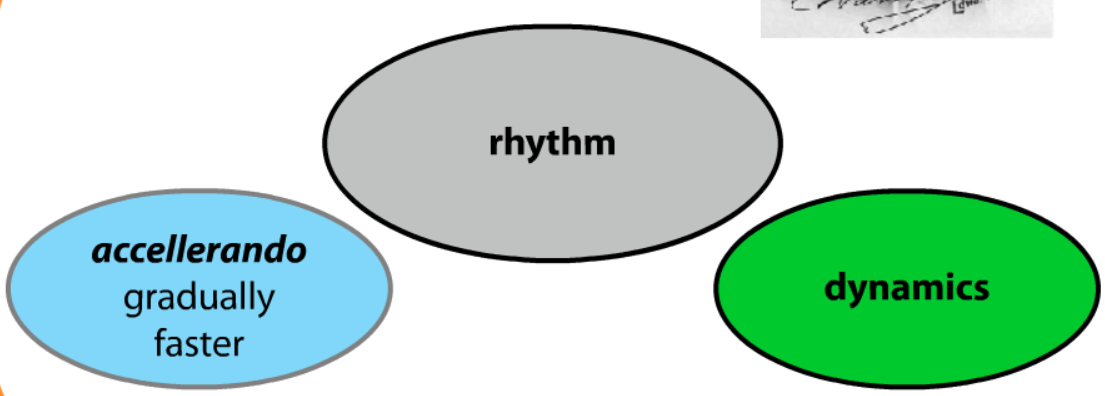 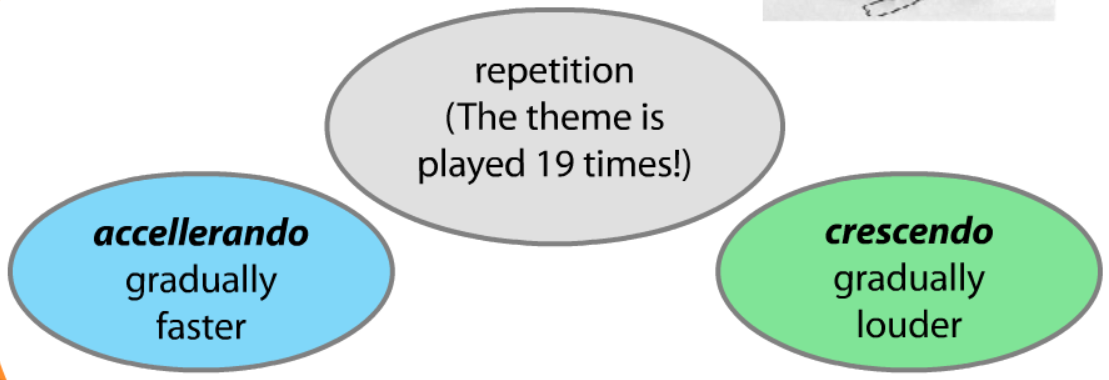 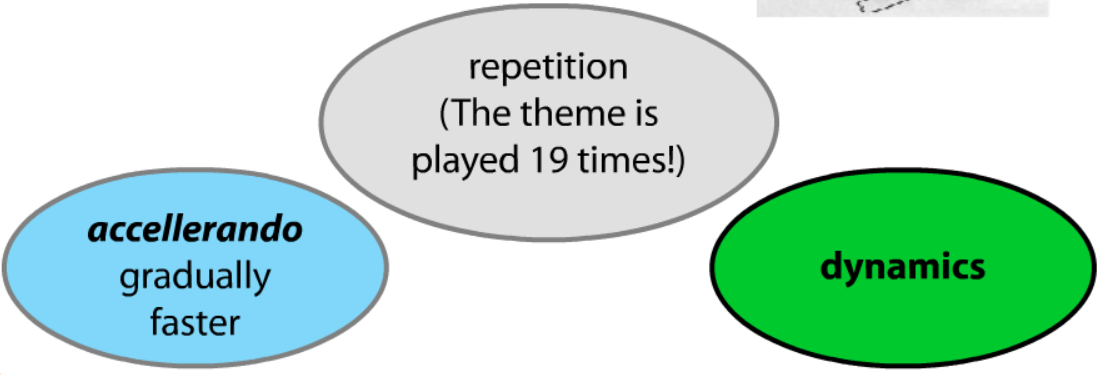 Orchestral Version of Hall of the Mountain King
Hall of the Mountain King
Body Percussion to Hall of the Mountain King
body Percussion example